Feb 2021
Bandwidth indication in RTS/CTS in 320 MHz PPDU and Punctured Preambles
Date: 2021-02-10
Authors:
Slide 1
Brian Hart (Cisco Systems)
Feb 2021
History
HE adds 320 MHz PPDUs and preamble-punctured 80/160/320 MHz PPDUs
The RTS/CTS exchange needs to be upgraded to support these new modes
There have been various presentations on this topic [see References slide] but D0.3 remains incomplete:
Section 9: “In an RTS/PS-Poll/CF-End/NDPA frame transmitted by an EHT STA in a non-HT duplicate format with bandwidth greater than 160 MHz to another EHT STA, the TBD field in the SERVICE field carries the TXVECTOR parameter CH_BANDWIDTH_IN_NON_HT as in Table 36-1 (TXVECTOR and RXVECTOR parameters) and the TA field is a bandwidth signaling TA” 
Yet there is no clause 17 work to insert such a field (probably because this is really hard)
Some MAC-only solutions have been proposed (but not accepted), which address some use cases, but they can only solve a piece of the puzzle.
Slide 2
Brian Hart (Cisco Systems)
Feb 2021
RTS/CTS Features and Consequences
Slide 3
Brian Hart (Cisco Systems)
[Speaker Notes: *From discussions, rumours, and rumours of rumours over the years. Some of thense might never have been true or might once have been true (but are no longer true due to firmware upgrades or comprehensive product disposal)]
Feb 2021
Challenge 1
First7BitsOfScramblingSequence does not easily generalize to 320 MHz, let alone preamble puncturing
Although more bits could be stolen from the scrambling sequence, there are not many left (reduces the PAPR robustness)
All scrambling sequences are already allowed, so these stolen bits are already a mix of 0 and 1, so a recipient cannot reliably distinguish VHT/HE signalling from EHT signalling 
Consider the simple example of:
The channel is a fully idle (for simplicity)
An AP receives an RTS 
The scrambling sequence indicates 320 MHz if sent by an EHT STA, or 40 MHz if sent by a VHT/HE STA (for example, following the sample encoding in 20/616r0, slide 5)
Once the TA in the RTS is decoded, the AP has to do a lookup to determine the STA capabilities to interpret the scrambling sequence
SIFS later, the AP sends a 40 MHz or 320 MHz non-HT dup of CTS frames
The lookup is onerous at the AP if it has “500” associated clients; and it precludes certain unassoc use cases such as protecting a 320 MHz FTM frame with unassoc clients
There are not enough bits in First7BitsOfScramblingSequence to signal puncturing information
Slide 4
Brian Hart (Cisco Systems)
Feb 2021
Challenge 2 (1/2)
Without preamble puncturing information, RTS/CTS is unusable with preamble punctured PPDUs
Problem 2a: The RTS sender preamble-punctures subchannel(s) in S20/S40/S80/S160 due to OBSS but how can the RTS recipient know this?
RTS: CBW80
CBW80 does not tell the RTS recipient to ignore this OBSS subchannel
OBSS
RTS: CBW80
P20
RTS: CBW80
Slide 5
Brian Hart (Cisco Systems)
Feb 2021
Challenge 2 (2/2)
Problem 2b: 
A recipient of a dynamic RTS can only signal the clear P20/P40/P80/P160 MHz in its CTS
Even if a smart RTS recipient can detect this duplicate RTS (with some error rate), it still can’t tell the RTS sender
RTS: CBW80
OBSS
RTS: CBW80
CTS: CBW40
Data
BA
P20
RTS: CBW80
CTS: CBW40
BA
Problem 2c: 
Even if a) the RTS recipient attempts to detect duplicate non-primary RTSs and then sends CTS frames on all RTSed and idle subchannels and b) the CTS recipient attempts to detect duplicate non-primary CTSs, this process is unreliable due to false misses from frequency selectivity (especially for single-antenna devices) and false alarms from OBSS transmissions, and leads to untestable heuristics
… i.e. unpredictable and variable behavior (game of “telephone”), yet RTS+CTS needs to “just work”.
Slide 6
Brian Hart (Cisco Systems)
Feb 2021
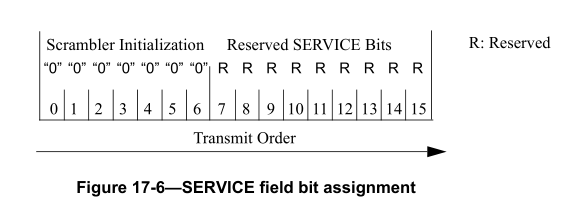 SolutionsOption A: Non-HT Service field?
Assume we can ignore legacy implementations that only continue to process a non-HT PPDU’s if the last 9b of its Service field are 0s
Perhaps this be true in 6 GHz, but with no good solution for 5 GHz?
Insert 6-9b of Bandwidth and Puncturing Information in the non-HT PPDU’s Service field
33-37 values defined (see backup)
The intended recipient should treat other values as “Validate”
Since no CRC protects this field, also add 3-0b of Parity/CRC
i.e. trade-off between future-proofing and reliability
Note: likely this option is precluded by legacy implementations?
Slide 7
Brian Hart (Cisco Systems)
Feb 2021
SolutionsOption B: Frequency-multiplexed non-HT PPDUs
Change clause 36 to define:
(Orthogonal) frequency-multiplexed, different non-HT PPDUs from one initiator to one responder
Must be mandatory for both TX and RX, for both APs and non-AP STAs
Due to the allowed puncturing patterns, this suggests 1 decoding operation per 20 MHz in the primary 80 MHz, and one decoding operation per 40 MHz in the remaining PPDU bandwidth (so 320 MHz implies 10 decoding operations).
Note: this is a new, onerous requirement on non-AP STAs, and likely unacceptable
BA
RTS: CBW20
CTS: CBW20
Data
OBSS
RTS: CBW40
CTS: CBW40
Data
BA
P20
RTS: CBW40
CTS: CBW40
BA
Slide 8
Brian Hart (Cisco Systems)
Feb 2021
SolutionsOption C: Uncoded Pad bits
RTS, CF-End and PS-Poll are 20 octets; CTS is 14 octets
When transmitted in a non-HT PPDU, the number of uncoded Pad bits is always at least 10 bits (assume NDPA can be padded to ensure this) 
Cannot fit 6 bits of Bandwidth and Puncturing Information and a 6 bit Tail field into 10 bit; and no checksum
Two ways to insert the new fields into the uncoded Pad field:
Before the scrambler (for PAPR robustness; and non-zero by design to indicate the presence of the new fields)
After the scrambler (for simpler decoding; also allocate 1b to indicate the presence of the new fields) 
Note: oftentimes later data bits get fewer coded bits
i.e., whenever nPad ≤ 10 + nTail; e.g., 6, 12 Mbps are bad, 54 Mbps is good
Sample contents: B0 = !ScrambledPad at this bit position; B1-7 = BW+Punc Info with values 0-36 defined and 37-127 reserved for future amendments; B8 =parity, B9 = reserved for future use. 
BTW, conceptually an optimal EHT receiver processes the L = min(10+nTail,nPad)/R ≤ 32 LLRs after the Tail field like an unstructured block code: for each of the 37 allowed sequences, calculate 37 inner products between the length-L LLR vector and each of 37 pre-calculated codeword vectors (entries are ±1); then pick the sequence with the maximum inner product 
Need one set of codeword vectors for each value of B0 and data-rate
Or just 2 codeword vector sets if processing is on depunctured LLRs
Data bits
Append Tail, Pad
Overwrite Pad with BW+Punc Info
Scramble
Overwrite Tail with zeros
Encode + Puncture
Interleave
Slide 9
Brian Hart (Cisco Systems)
Feb 2021
SolutionOption D: Coded Pad bits
If we disallow 9, 18 and 36 Mbps CTS before 320 MHz and/or preamble punctured PPDUs, then at least 20 coded bits are available from the coded Pad field
If we turn these coded bits into data bits then they lack coding gain (and a checksum)
Two ways to insert the new fields into the coded Pad field: 
XOR the coded Pad field with the new fields (for PAPR robustness; and non-zero by design to indicate the presence of the new fields)
Overwrite the coded Pad field (at the cost of PAPR robustness; also need to allocate 1b to indicate the presence of the new fields)
Sample contents:
7b for Bandwidth and Puncturing Information 
With values 1-37 defined and 38-127 reserved for future amendments
i.e. starting at 1 so these new fields are never all-zeros
1b for future proofing
2b CRC
Either BCC r1/2 encoded with tail biting, simple repetition or block code
Many other tradeoffs between data, error detection coding and error correction coding are possible.
Data bits
Append Tail, Pad
Scramble
Encode + Puncture
Overwrite Tail with zeros
XOR (or overwrite) with (scrambled) BW+Punc Info
Interleave
Slide 10
Brian Hart (Cisco Systems)
[Speaker Notes: #Worked example
CTS at 36 Mbps.
16+8*14+6 = 134 Service + data + Tail bits. 
nDbps = 48*4*3/4 = 144 data bits.
There are 144-134 = 10 uncoded pad bits. 
The Data field comprises a single OFDM symbol. 
The first 134 bits are r1/2 coded to 268 codedUnpunctured bits (and these end in the all-zeros state due to the Tail field).
The final 10 uncoded Pad are r1/2 coded to 20 codedUnpunctured bits.
36 Mbps is r3/4 where the puncturing pattern has period 6 codedUnpunctured bits, and 4 coded bits survive per pattern.
268/6 = 44 remainder 4. The r3/4 puncturing pattern is YYYnnY so 44*4 + 3 = 179 coded bits survive puncturing.
For the pad field, its codedUnpunctured bits are organized as  2 + 3*6 bits, so 1 + 3*4 = 13 bits coded bits survive puncturing. 
Checking: 179 + 13 = 192 coded bits which equals 48*4 as expected.]
Feb 2021
Proposed Process
Understand the landscape (past presentations and this presentation)
Determine most favored / least unfavored PHY option (PHY)
If one option gets 75%, then we’re done

Else multiple polls leading to new design work:
Polls
Which RTS/CTS feature(s) can we most easily abandon? (MAC)
If we allow both RTS+CTS and EHT-RTS+EHT-CTS (“Option H”), each providing a different subset of features, what features do we want to see supported by each style of control exchange? (MAC)
Design work according to proposed scope
With parallel MAC and PHY work according to high-level agreement
Slide 11
Brian Hart (Cisco Systems)
Feb 2021
Open Discussion
(Private?) feedback on issues arising from legacy implementations
Is 6 GHz different to 2.4/5 GHz?
Proposed Process
Open discussion on individuals’ preferences with regards to
Option A: Non-HT Service field (Risks from legacy) 
Option B: Frequency multiplexing of different non-HT PPDUs (Onerous to non-AP STAs)
Option C: Uncoded Pad bits (Later bits get less coding gain whenever only 10 Pad bits)
Option D: Coded Pad bits
… or
Option E: Another PHY proposal …?
Option F: Give up on some RTS+CTS features from slide 3 (which!?)
Option H: RTS+CTS with one subset of features, EHT-RTS+ EHT-CTS with a different subset of features (which!?)
Some of these options are HW impacting for some R1 implementations, so we should close on this topic fairly quickly
Slide 12
Brian Hart (Cisco Systems)
Feb 2021
Backup
Slide 13
Brian Hart (Cisco Systems)
Feb 2021
References
21/77, Yunbo/Huawei, signal 320M via B3/5/6 of the scrambling sequence
20/1281, Kaiying/MDK, adopted into D0.3
20/616, Yunbo/Huawei, signal 240/320M via B3/5/6 of the scrambling sequence
20/62, Liwen/NXP, either define enhancedRTS, enhancedCTS or evolve NDPA/Trigger frame
19/2125, Yongho/MDK, define ehtRTS, ehtCTS
Slide 14
Brian Hart (Cisco Systems)
Feb 2021
Challenge 3 (orthogonal to most of this presentation)
For an MU-RTS + “simulcast” CTS exchange, physics severely constrains how bandwidth information can be solicited from MU-RTS recipients:
Fundamentally, multiple MU-RTS responders transmitting on the same 20 MHz must not signal different information (specifically, PPDU bandwidth / puncturing information)
Options:
If the RTS sender monitors P20 only …
Just one responder, or
Responders only transmit CTS (on whatever subchannels) if all subchannels indicated by the RTS are idle (i.e. static case, with full bandwidth sensing so ill-suited to SST)
If the RTS sender can separately receive the non-HT CTSs sent on each max(RU size, 20 MHz) as if it was one part of collective UL frequency-multiplexed transmissions …
Just zero or one responder per 20 MHz, or
Responders detect their subchannels are idle (which may be less than the dup RTS bandwidth) and spoof that all the 20 MHz subchannels of the dup RTS are idle in their CTS transmissions (e.g. for the SST use case)
Slide 15
Brian Hart (Cisco Systems)
Feb 2021
Background (1/2)
RTS+CTS sent in non-HT PPDU format provides maximum protection
Understood by all 11a/g/ STAs onwards
Also RTS+CTS uniquely offers the NAV cancellation feature
RTS + no CTS + no Data frame  cancel the NAV set by the RTS
A non-HT dup PPDU does not natively signal its own duplicated, punctured bandwidth
VHT added a static/dynamic bandwidth mode:
Static bandwidth: if all the RTS subchannels are clear at an intended recipient, the recipient sends CTS over all the subchannels; and otherwise sends nothing
Dynamic bandwidth: if some of the RTS subchannels overlapping P20 are clear at an intended recipient, considering the allowed bandwidths of P20/P40/P80/160, the recipient sends a duplicated CTS over the widest allowed bandwidth; and otherwise sends nothing
i.e. a) in both cases, the RTS recipient needs to know on which channels the RTS is duplicated, b) in the dynamic case, the CTS recipient needs to know on which channels the CTS is duplicated
Slide 16
Brian Hart (Cisco Systems)
Feb 2021
Background (2/2)
Various legacy implementations may have checked RTS fields, CTS fields, the Reserved bit in the LSIG and/or the zero bits in a non-HT PPDU’s Service field to reduce the likelihood of interpreting noise / interference as a valid non-HT PPDU
Even if not an intended recipient of an RTS or CTS, if third party STAs stop processing the RTS or CTS, then their NAV doesn’t get set which defeats the purpose of RTS+CTS/CTS2self
Clause 17 defines the Pad bits as scrambled zeros. 
HE implementations must follow clause 17 exactly for CTS after MU-RTS
Accordingly VHT used:
The First7BitsOfScramblingSequence to carry 2b of bandwidth information and 1b of static/dynamic indication, and
The I/G bit in the TA in the RTS to indicate that the First7BitsOfScramblingSequence carries these bandwidth-related indications
This protocol was not updated by HE, given no new bandwidths were defined
Preamble puncturing was new, but this feature was added late and remained optional
Slide 17
Brian Hart (Cisco Systems)
Feb 2021
Preamble Puncturing Modes
Preamble puncturing signaling requires 6b minimum:
And 11be should leave room for future amendments
Slide 18
Brian Hart (Cisco Systems)